주의 말씀은
여호와여 주의 말씀을 묵상함이 내 영혼에 심히 좋으나이다(x2)
 여호와여 주님을 경외함이 생명보다 더 나음이니이다(x2) 

내 안에 주의 말씀은 내입의 꿀보다 더 달고주님을 경외하는 내 마음 생명보다 더 귀하나이다
주의 말씀은 내게 힘이라 주의 말씀은 내게 지혜라 주의 말씀은 내게 평안이라 주의 말씀은 내게 생명이라(x2)
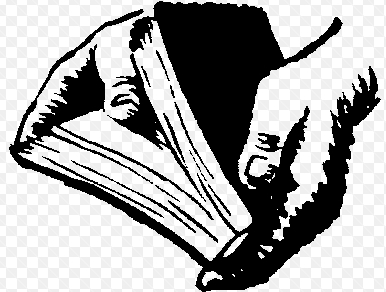 후렴주의 말씀은 내게 기쁨이라 주의 말씀은 내게 안식이라